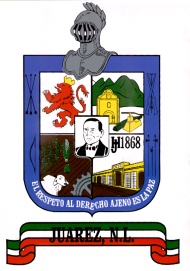 REQUISITOS DE SERVICIO SOCIAL  MUNICIPIO JUAREZ N.L
1. ACUDIR A LAS OFICINAS DE LA SECRETARÍA DE ADMINISTRACION 
2. ACUDIR CON EL CONVENIO DE LA ESCUELA (ESTE CONVENIO LO ENTREGA LA ESCUELA DIRIGIDO AL SECRETARIO DE ADMINISTRACION 
3. LLENAR UNA SOLICITUD DE REGISTRO SOCIAL 
4. NOSOTROS BUSCAMOS UNA DEPENDENCIA DENTRO DEL MUNICIPIO PARA QUE EMPIECES A HACER SU SERVICIO SOCIAL TODO ESTO DE ACUERDO A LA CARRERA QUE  ESTE ESTUDIANDO 
5. SE ENTREGA CARTA DE ACEPTACION DE  SERVICIO SOCIAL EN UN PLAZO DE UN DIA 
5. SE ENTREGA AL ALUMNO UN REPORTE DE HORAS DURANTE LOS SEIS MESES QUE DURE SU SERVICIO SOCIAL, EL ALUMNO TIENE LA REPONSABILIDAD DE PRESENTARSE EN LAS OFICINAS MENSUALMENTE ESTO ES PARA TENER UN ARCHIVO DEL ALUMNO Y ASI MISMO ESTAR MONITOREANDO QUE ASISTA A LA DEPENDENCIA  
6.-YA TERMINANDO SU SERVICIO SOCIAL SE ENTREGA LA CARTA DE FINALIZACION DONDE DICE LOS PERIODOS QUE CUBRIO EN SU SERVICIO SOCIAL